Multimodal Access Grant2024 Applicants Webinar
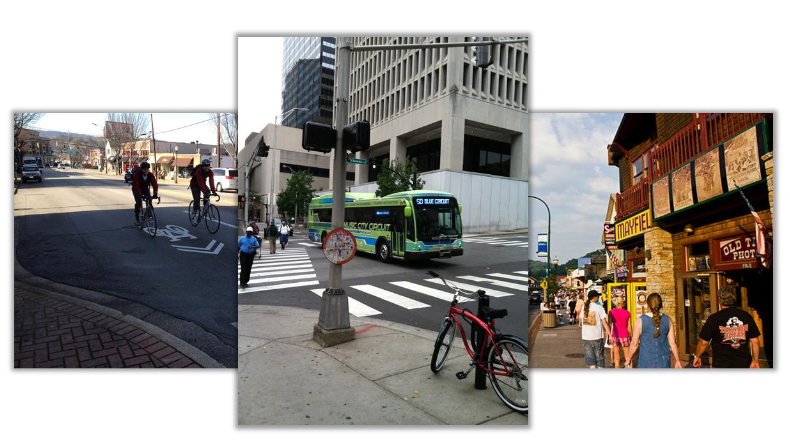 Program Overview
PurposeSupport needs of pedestrians, bicyclists, and transit users through infrastructure projects on state routes.
Eligible Applicants TN Cities, Towns, and Counties
Award Amounts
Maximum eligible portion of project budget = $1.25 million
Distressed/At-Risk Counties: 95% State / 5% Local Match = Maximum $1,187,500 Award
All Other Counties: 90% State / 10% Local Match = Maximum $1,125,000 Award
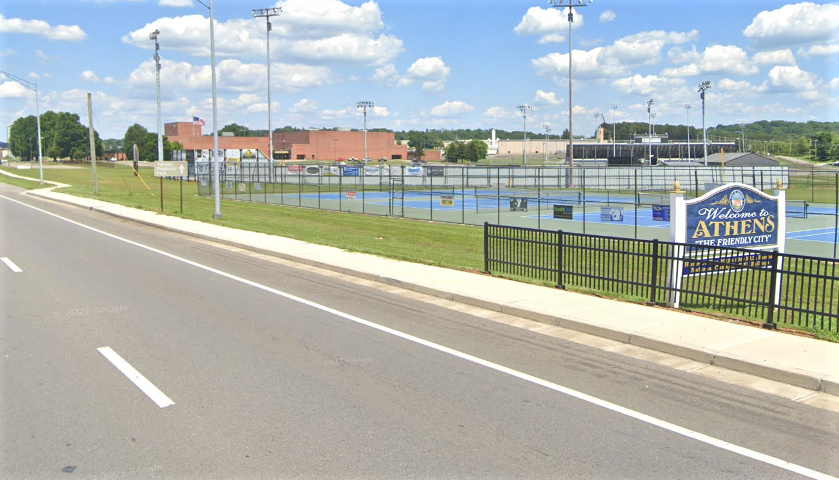 Athens Multimodal Pedestrian Improvements – 
https://www.tn.gov/rural/success-stories/athens-multimodal-pedestrian-improvements.html
Program Overview
Project Examples
Sidewalks
Pedestrian Crossing Improvements
Shared Use Paths
Bike lanes
Transit Stop Improvements
Pedestrian Lighting
ADA and Complete Street elements
Project Requirements 
Located along a State Route
Primary purpose is transportation
Improvements for pedestrian, bicyclists, or transit users
Meet ADA/PROWAG standards
Program Timeline
April 10 – May 13	Notice of Intent (NOI) Open, via email				Please submit applications to: 						TDOT.MultimodalPlanning@tn.gov
	
May 14 – May 27	TDOT NOI Review, then Invitation to Apply

May 28 – July 15	Full Applications Open, via eGrants


July 16 – Winter 	TDOT Feasibility Review, Scoring, and Award 			Recommendations

Winter 2024-25	Award Recipients Announced
Project Eligibility
Applicant Requirements
Lead Agency: Cities, Counties and Towns in Tennessee
Must sign agreement committing to match and maintenance
Must be current on payments owed to TDOT
Project Requirements
Contiguous and located along a State Route
Primary purpose is transportation
Improvements for pedestrian, bicycle or transit users
Meet ADA/PROWAG standards
Include construction as part of project
Project Eligibility
Eligible projects are infrastructure items that improve transportation access for pedestrians, bicyclists, and transit users along State Routes.
Eligible Project Examples

Sidewalks
Pedestrian crossing improvements
Shared use paths
Bike lanes
Transit stop improvements
Pedestrian lighting
ADA and Complete Street elements
Ineligible Project Examples

Road widenings
Turn lane additions
Operating costs
Rolling stock
Maintenance activities
Recreational trails
Trailheads
Park Improvements
Selection process
Project Evaluation

1)  Notice of Intent (NOI) Phase
Letters of Intent reviewed for eligibility

2)  Feasibility Review
Full Applications reviewed for feasibility

3) Scoring Committee
Applications ranked by merit criteria

4)  Award Recommendations
Applications recommended for Award
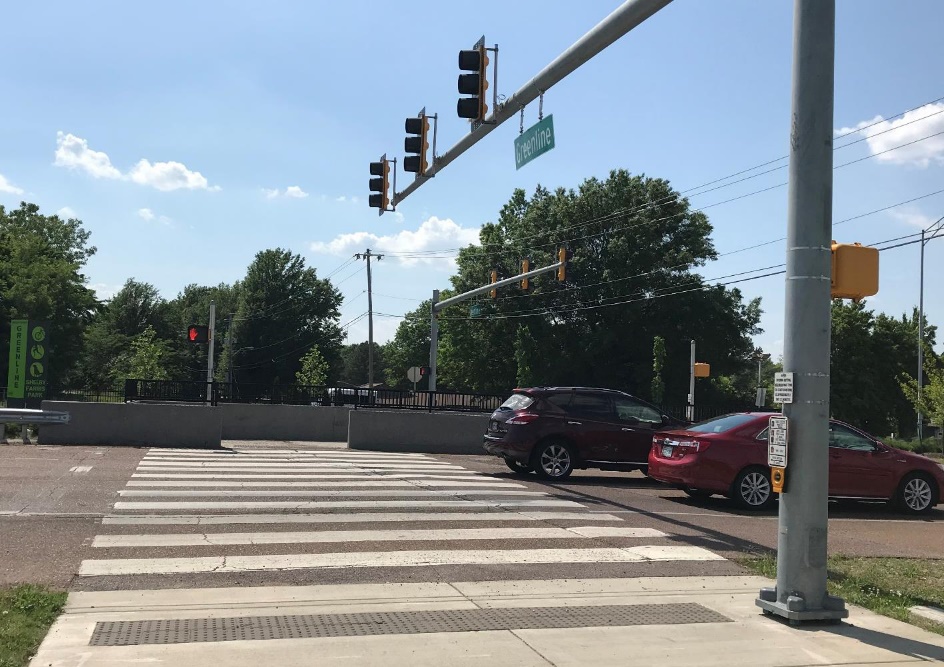 Shelby Farms Greenline Crossing in Memphis, TN
1) Notice of Intent (NOI) Phase
Eligibility Review
NOI does not need to be hi-res or polished for presentation
Questions for eligibility:
Is the applicant an eligible agency?
Is the project contiguous and along a state route?
Is the primary purpose transportation rather than recreation?
Does the project only benefit walking, cycling, and/or transit users?
Does the project only include eligible items?
Is the local agency in good financial standing with TDOT?
If all answers are yes, the agency will receive an invitation to submit a full application.
2024 NOI Instructions available on website:
https://www.tn.gov/tdot/multimodal-transportation-resources/bicycle-and-pedestrian-program/multimodal-access-grant.html
2) Feasibility Review
Feasibility Review Committee
The Feasibility Review Committee is comprised of staff from the following TDOT offices:
Strategic Transportation Investments Division (STID) – budget constraints and accuracy
Regional Engineering Offices – technical barriers and project plan
Local Programs Office – local project experience
Office of Community Transportation – local priority and political environment
Division/Office assigned questions specific to their expertise and region 
Qualitative responses assigned numeric metrics
Notes and comments are recorded for each question
Projects with a high likelihood of successful and timely implementation will move to Full Scoring
Feasibility Scoring Criteria available in 2024 MMAG Guidelines on website:
https://www.tn.gov/tdot/multimodal-transportation-resources/bicycle-and-pedestrian-program/multimodal-access-grant.html
3) Scoring Committee
Full Scoring Committee
HQ staff from Traffic Operations, Mobility and Accessible Transportation, and Roadway Design all took part last year
Scorers divide MPO and RPO applications between them; those areas are competing independently
Scorers notes and comments are recorded
MPO and RPO areas have different scoring metrics
Distressed and At-Risk counties automatically received full Economic Impact scoring
Full Scoring Criteria available in 2024 MMAG Guidelines at website:
https://www.tn.gov/tdot/multimodal-transportation-resources/bicycle-and-pedestrian-program/multimodal-access-grant.html
4) Recommended Project Selection
How are projects identified for recommendation?
Top scores - MPO and RPO areas ranked separately
High quality previous project applications may be scored more favorably
Geographic balance across the State of Tennessee
Questions?
Owen Knight
Transportation Program Monitor
Multimodal Planning Office



(615) 253-7691
Owen.knight@tn.gov
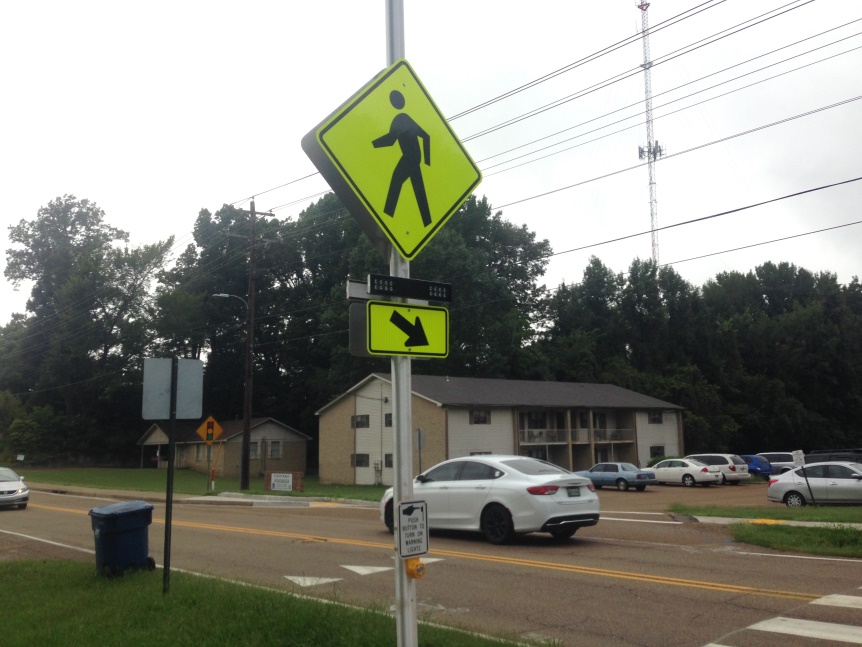 Crosswalk and Sidewalks in Munford, Tennessee